Machine Learning for Cancer Diagnosis
Linda G. Shapiro, Ph.D.
Joann G. Elmore, MD.
Example Skin Biopsy Case
(Moderately dysplastic per Expert Consensus)
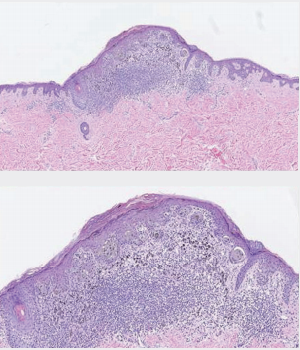 J Elmore, et al. BMJ, 2017
I. We are users of Sedeen for R01- CA200690 on Melanoma Biopsy Analysis and Diagnosis
As collaborators to the PIIP project, we use Sedeen for our own cancer diagnosis work.

We use it to draw boundaries around regions on biopsy images and label the tissue types.

Sedeen made this extremely difficult task possible.
Benign
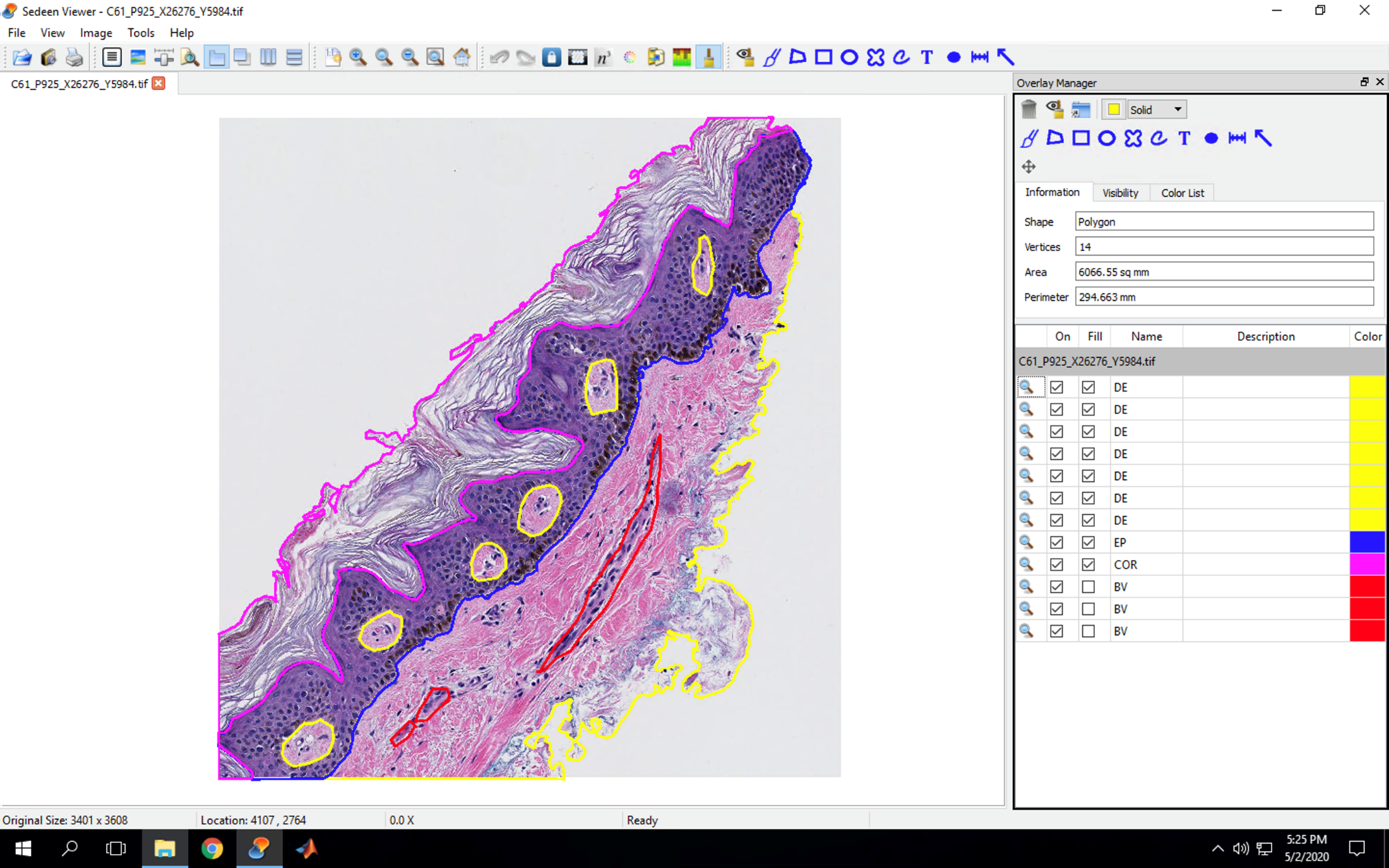 Melanoma In Situ
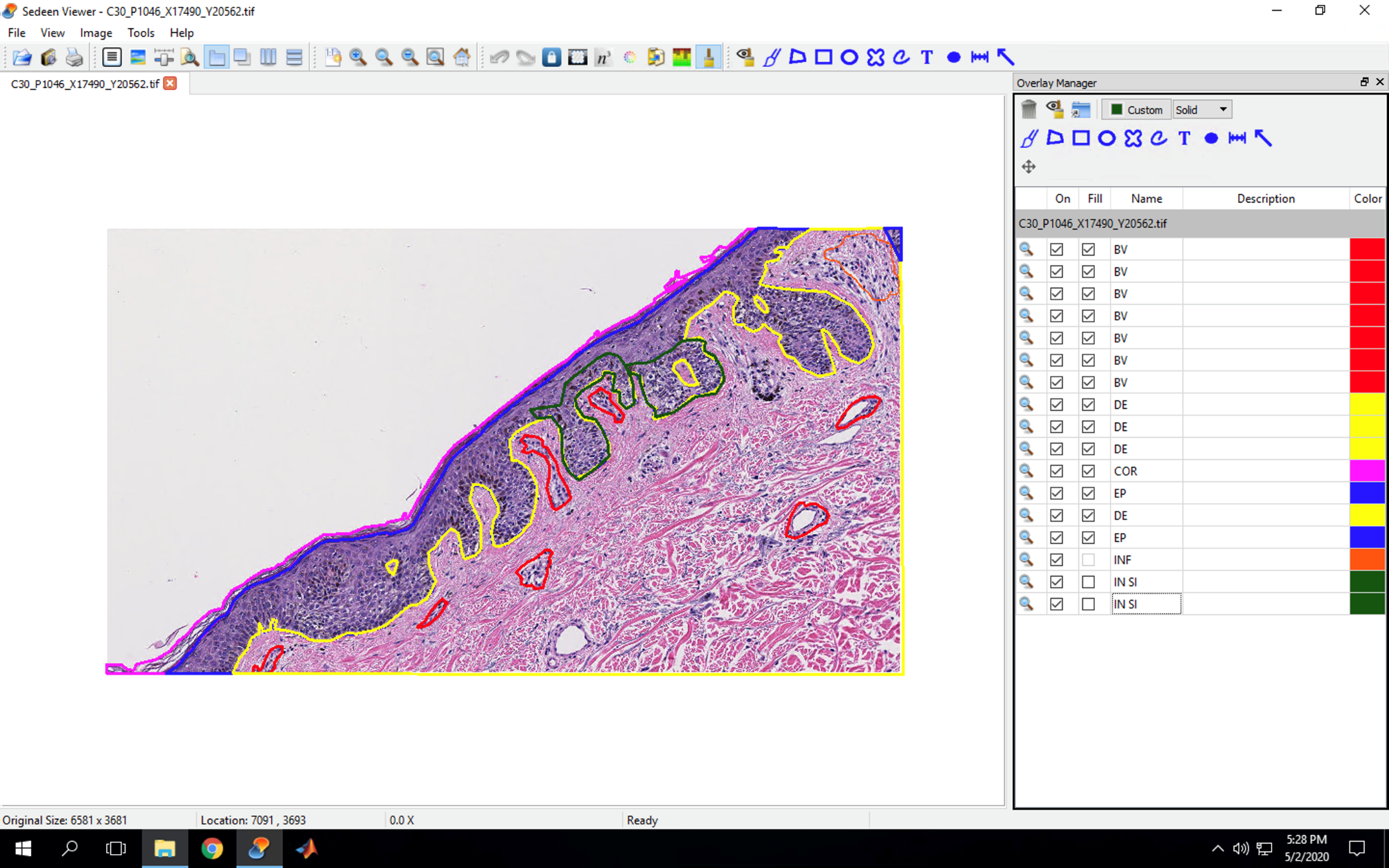 Invasive Cancer Class IA
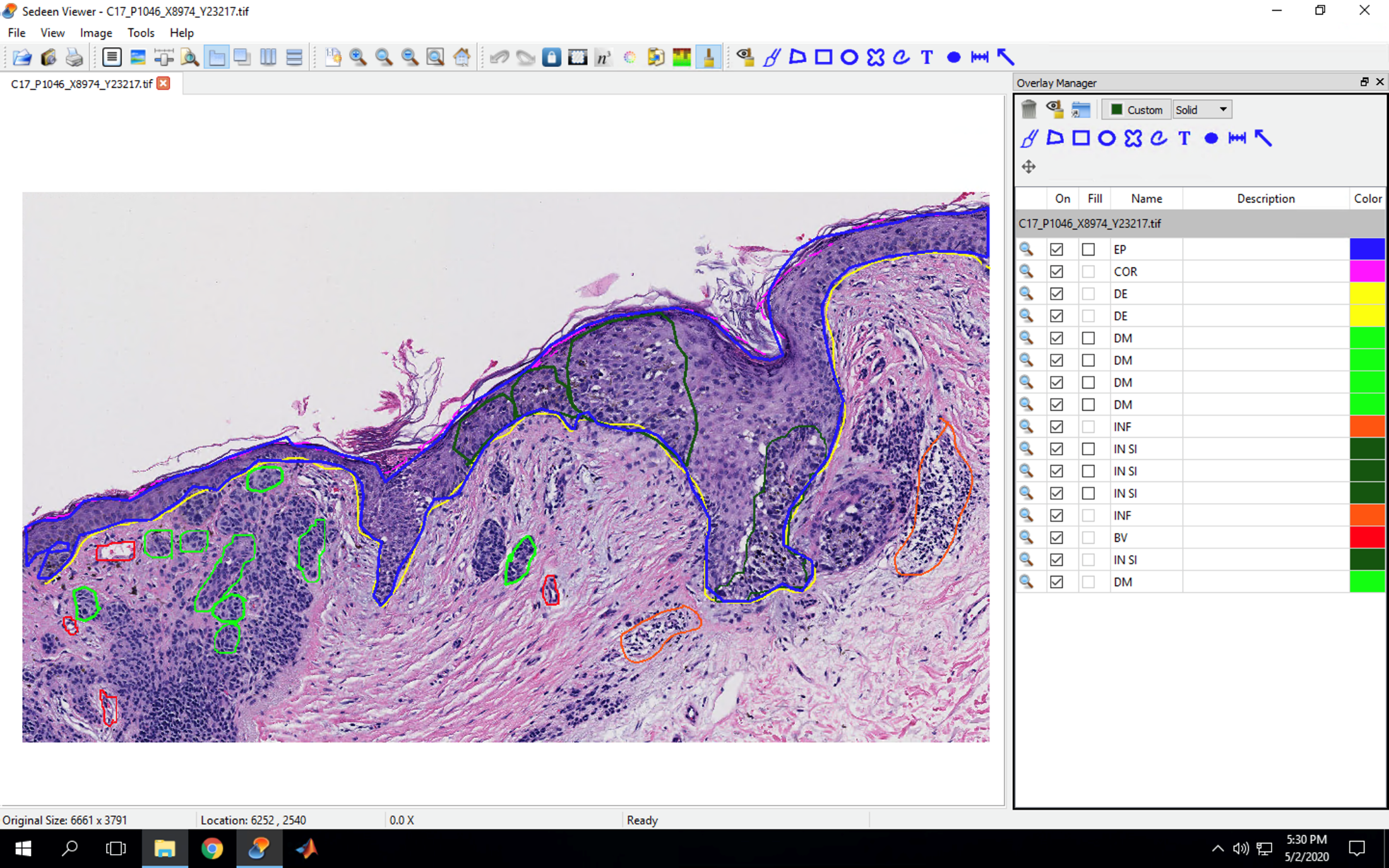 Our ITCR Project: Machine Learning for Cancer Diagnosis
The idea was to convert algorithms developed for breast cancer whole slide biopsy image analysis under R01- CA172343 to usable software modules for use in breast cancer research and potentially usable for other cancers with additional training.
Aim 1: Finding regions of interest.

Aim 2: Analyzing them and producing a diagnosis.

Aim 3: Dissemination as a software package.
Our ITCR Project Update
benign epithelium
normal stroma
secretion
necrosis
background
desmoplastic stroma
blood
malignant epithelium
Three main modules: Region-of-Interest Detection, Tissue Segmentation, and Diagnosis
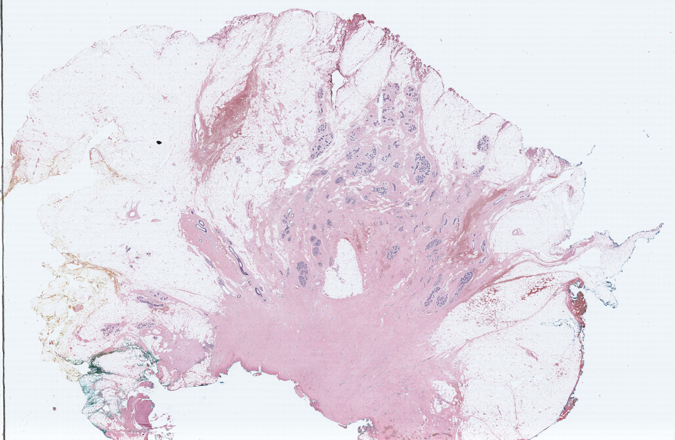 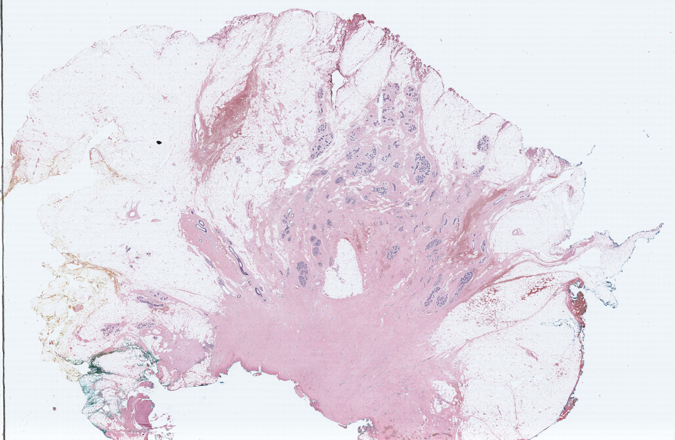 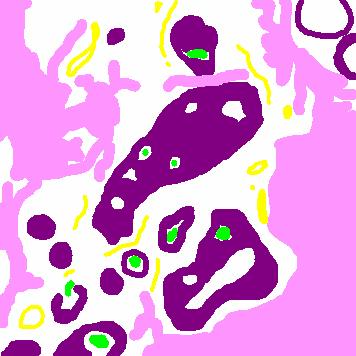 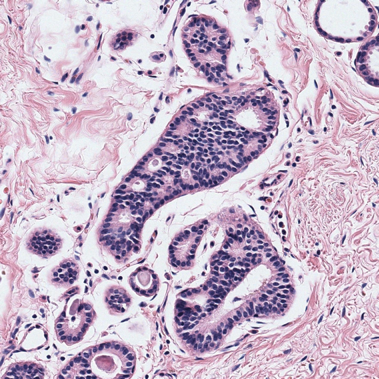 Atypical
Region-of-Interest
Detection
Tissue 
Segmentation
Diagnosis
Classification
suggested
diagnosis
Whole slide
Biopsy image
selection
Semantic Segmentation of Tissue Classes
Features of the whole ROI: Frequency and Co-occurrence of tissue labels
Concentration of areas around and inside of ducts for breast cancer analysis
The Structure Feature
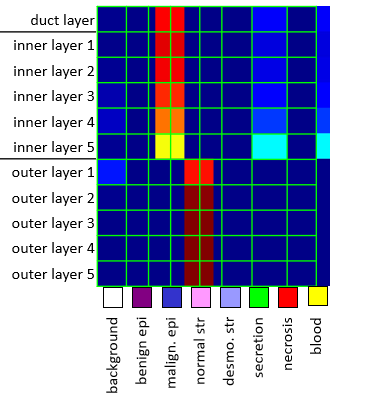 ROI Detection Examples (Published accuracy 75%)
Correct
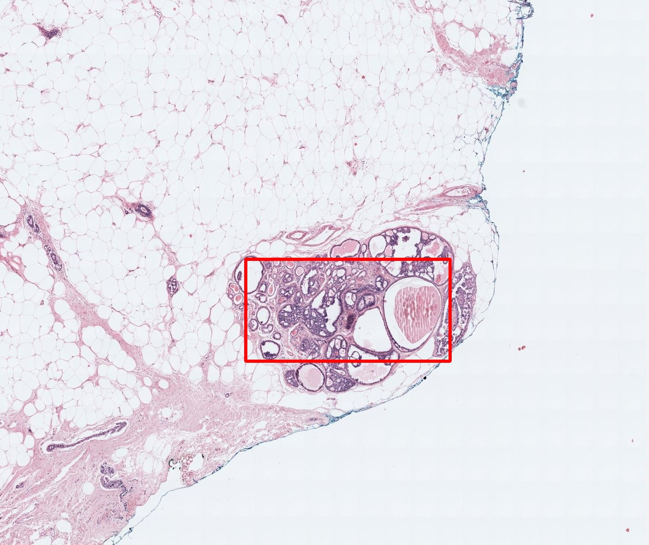 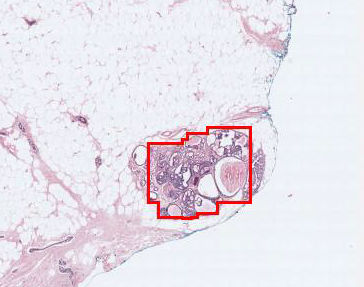 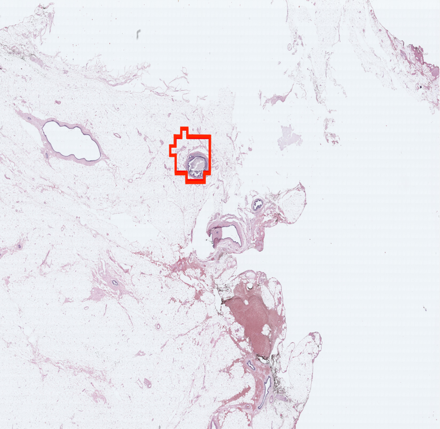 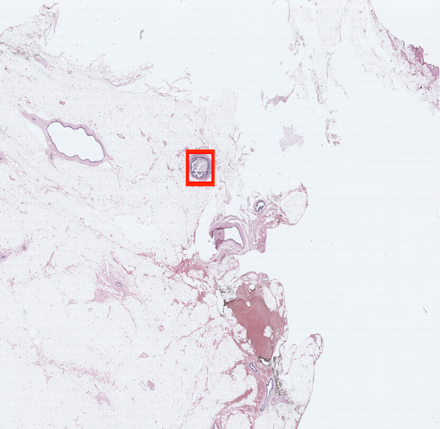 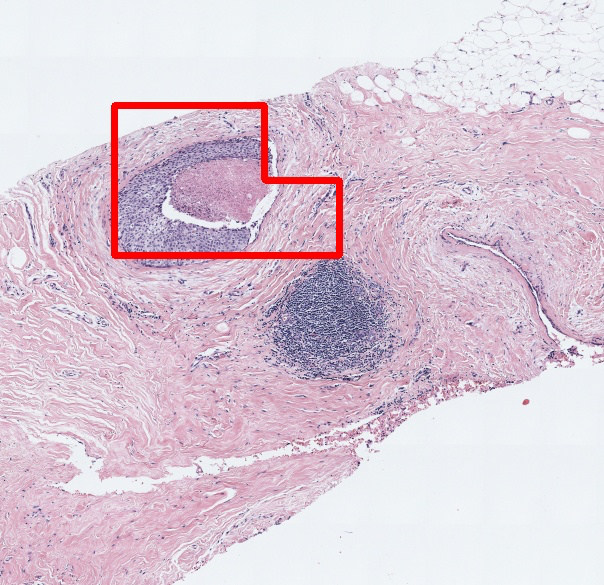 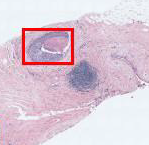 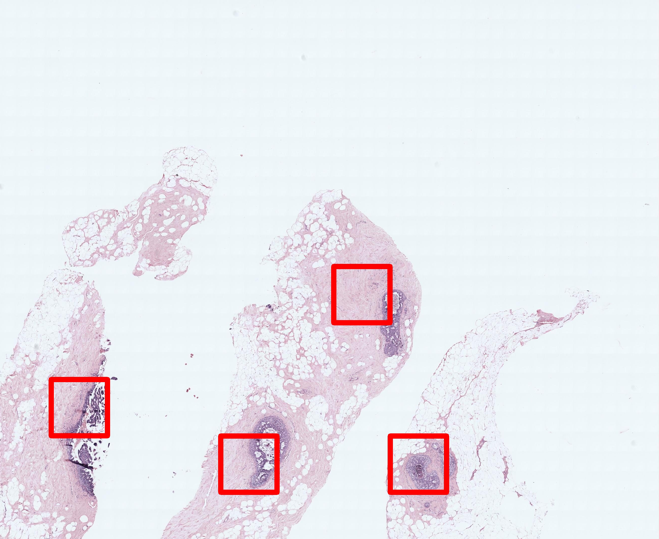 Predicted ROIs
Ground Truth ROIs
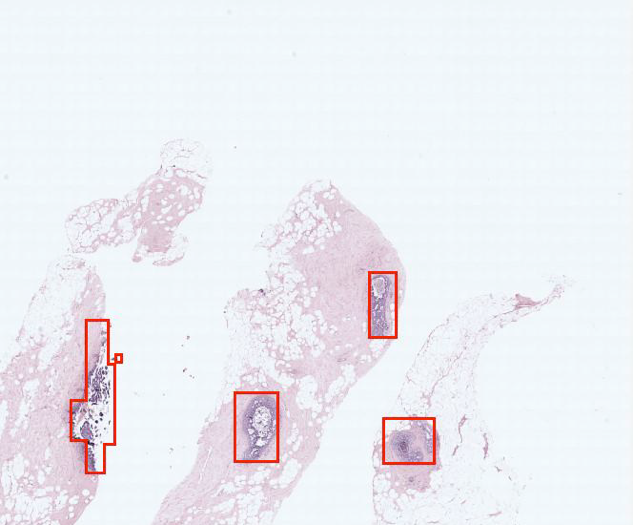 Ground Truth ROIs
Ground Truth ROIs
Predicted ROIs
Predicted ROIs
Ground Truth ROIs
Predicted ROIs
ROI Detection Examples
Incorrect
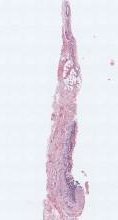 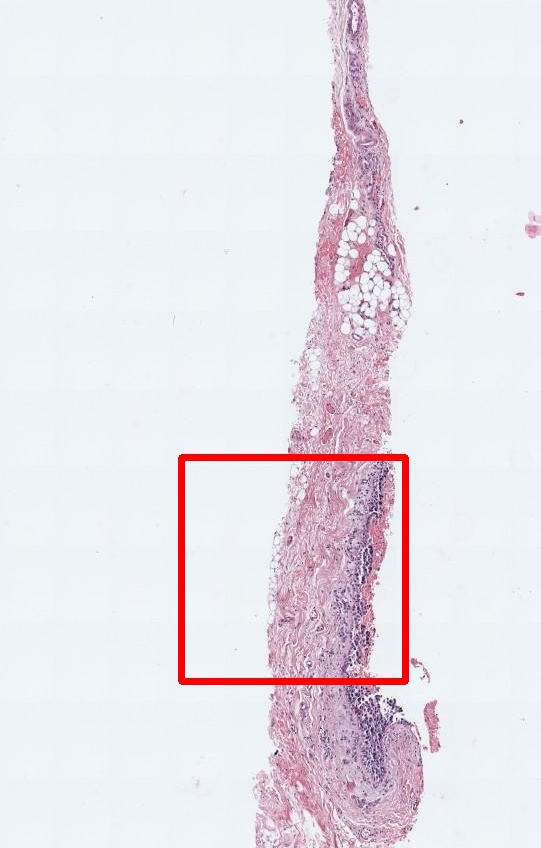 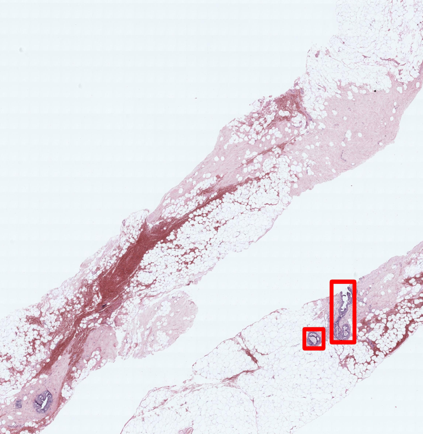 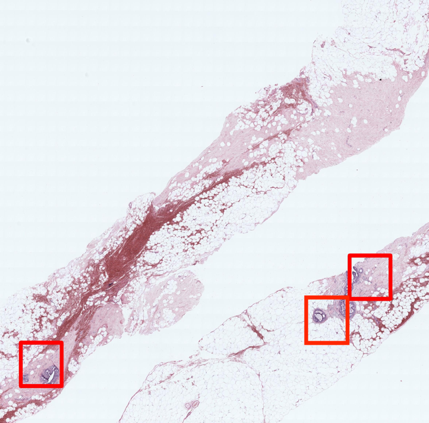 Predicted ROIs
Ground Truth ROIs
Predicted ROIs
Ground Truth ROIs
ROI Segmentation and Diagnosis  Examples
(Published segmentation F1-score .588 and diagnostic accuracy 62.5%)
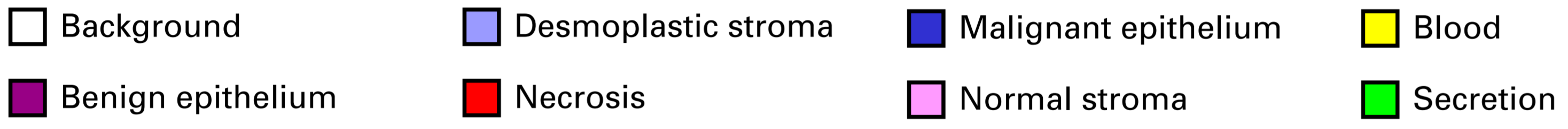 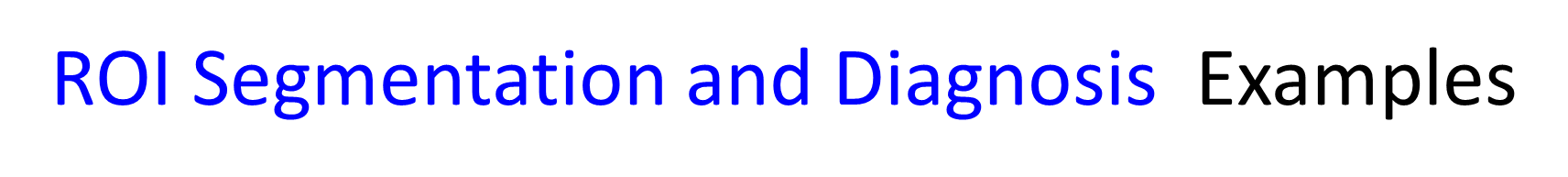 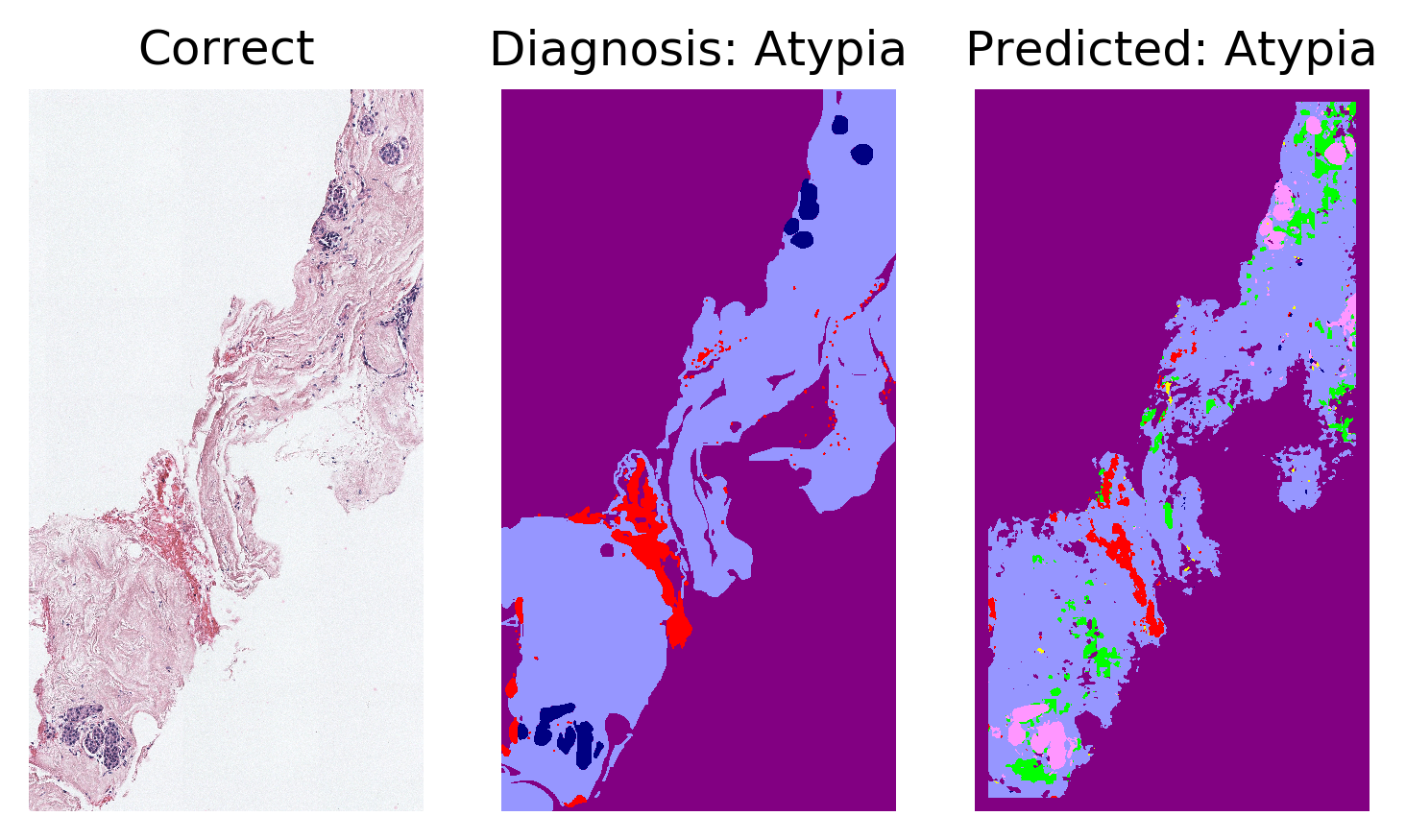 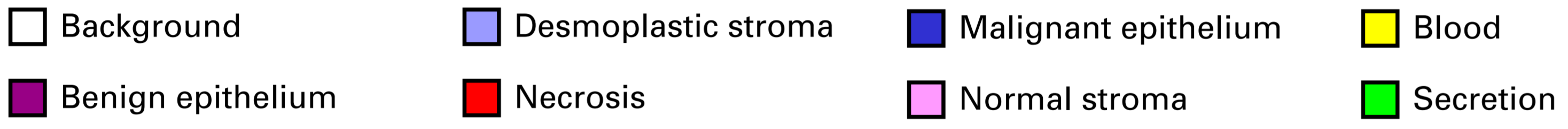 ROI Segmentation and Diagnosis  Examples
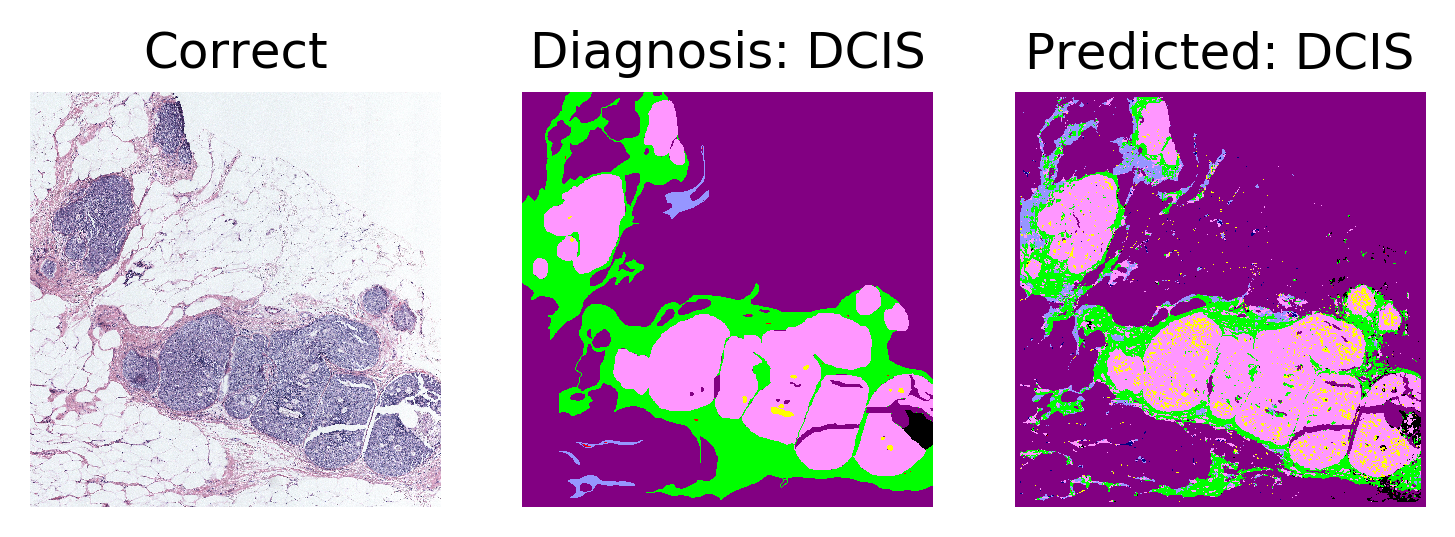 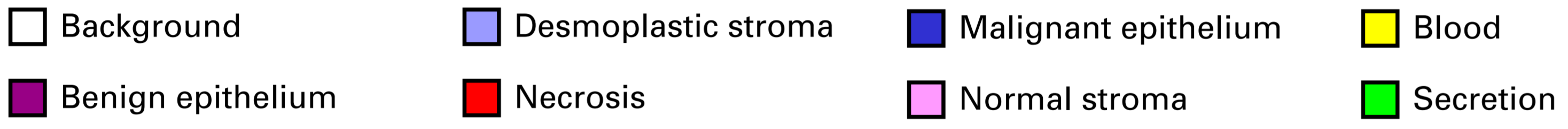 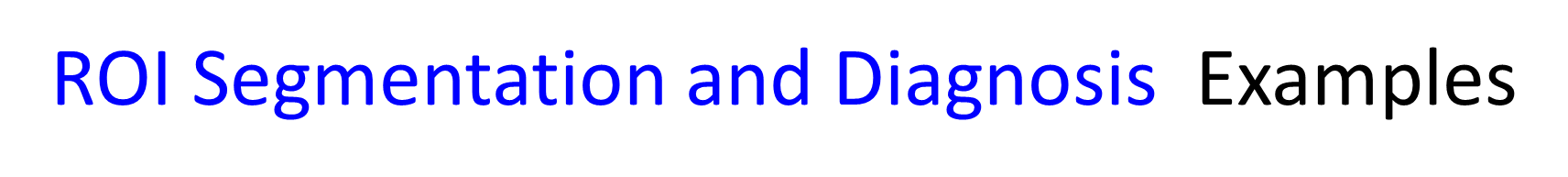 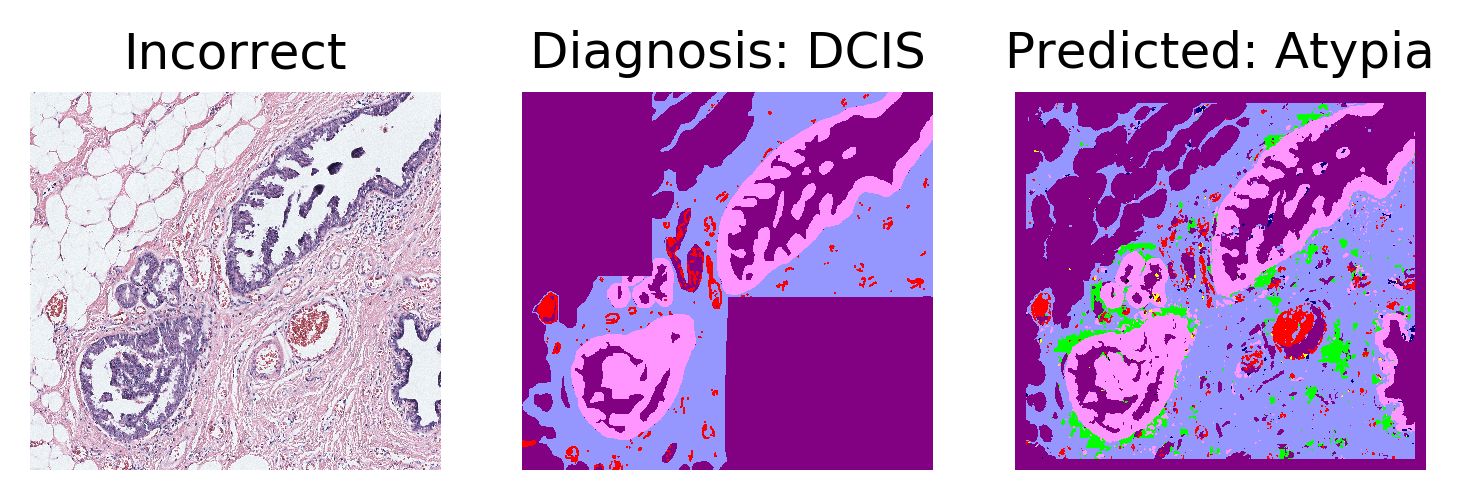 Segmentation is okay
Diagnosis is wrong
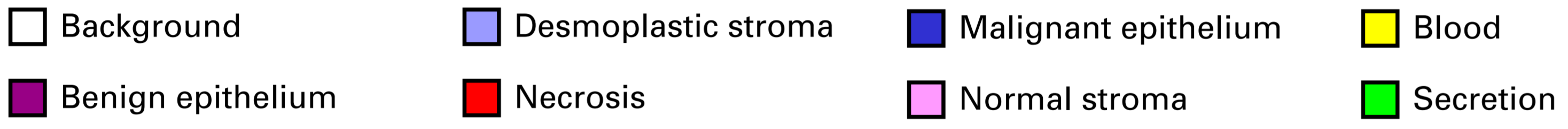 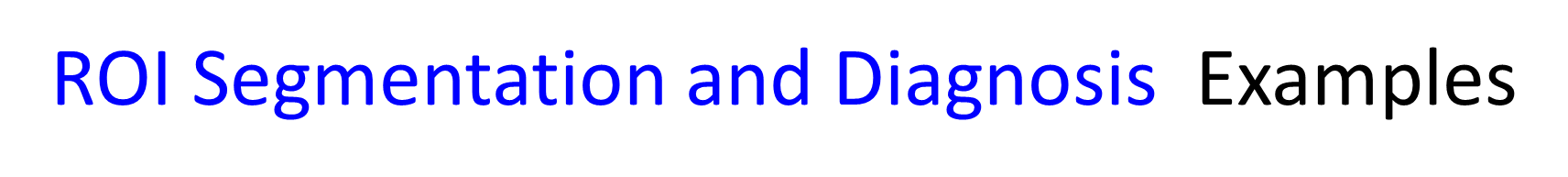 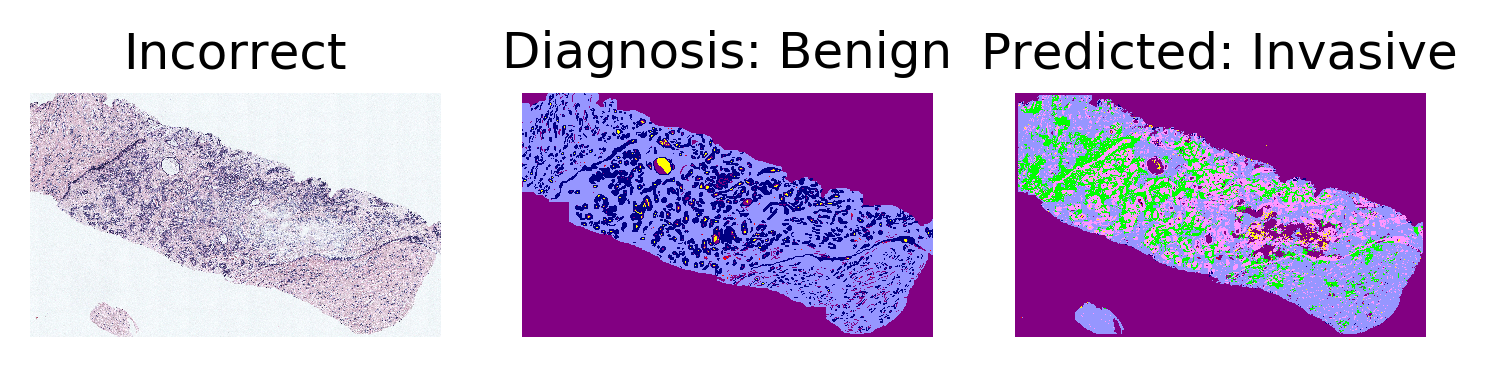 Segmentation is wrong
Diagnosis is also wrong
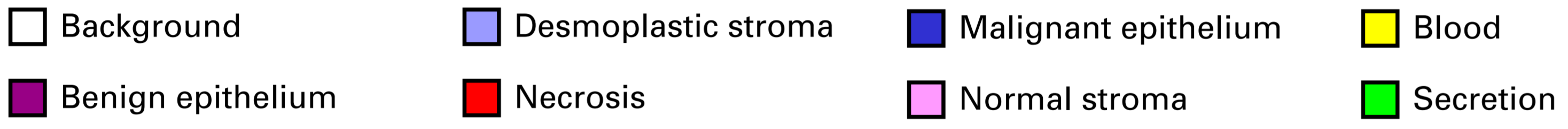 Our Webpage Tutorial: http://cancertech.cs.washington.edu/tutorial.html